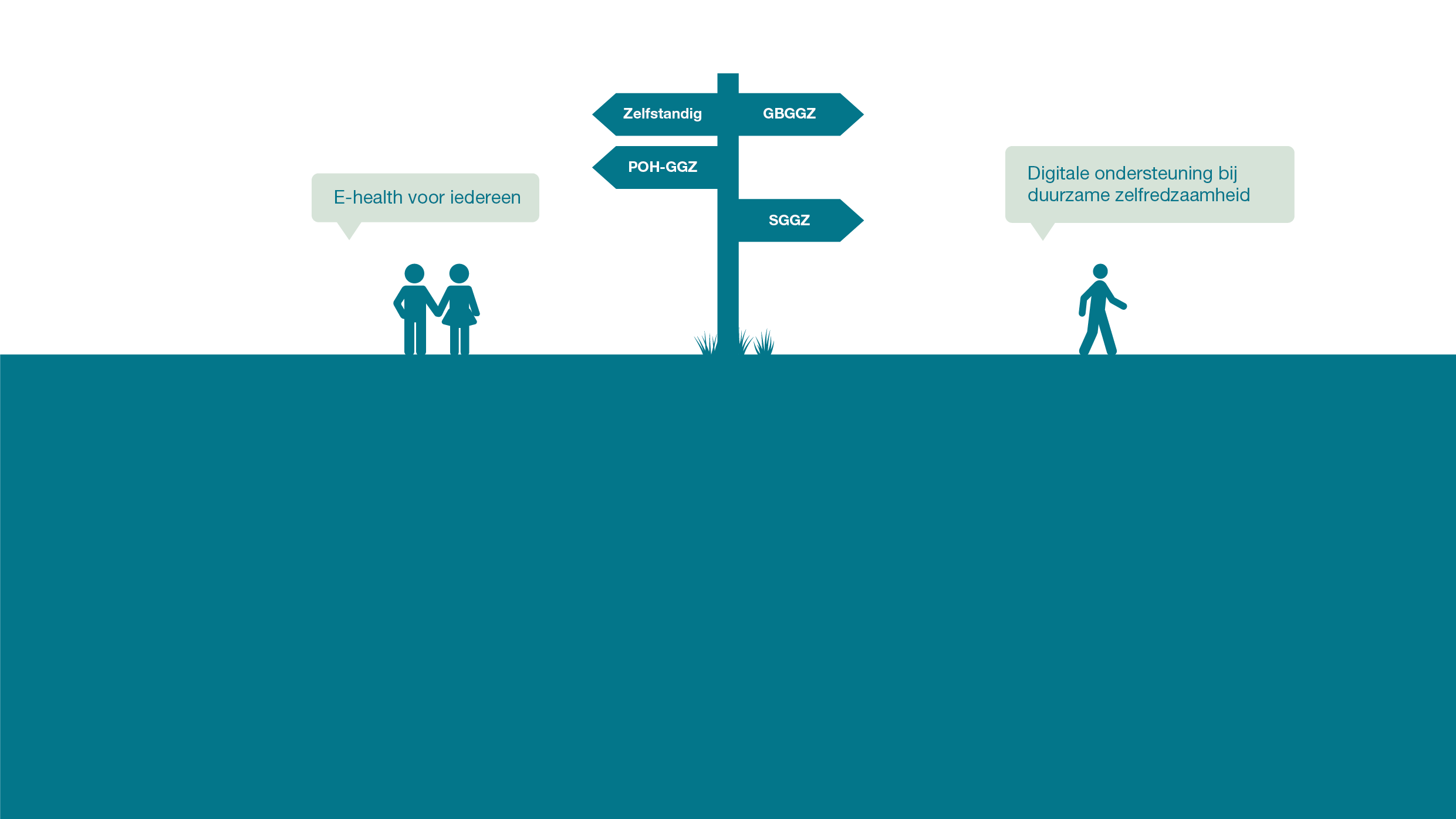 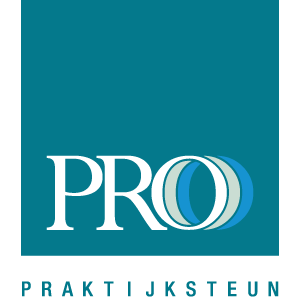 Het e-healthplatform
Hoe kan jij er het best gebruik van maken?
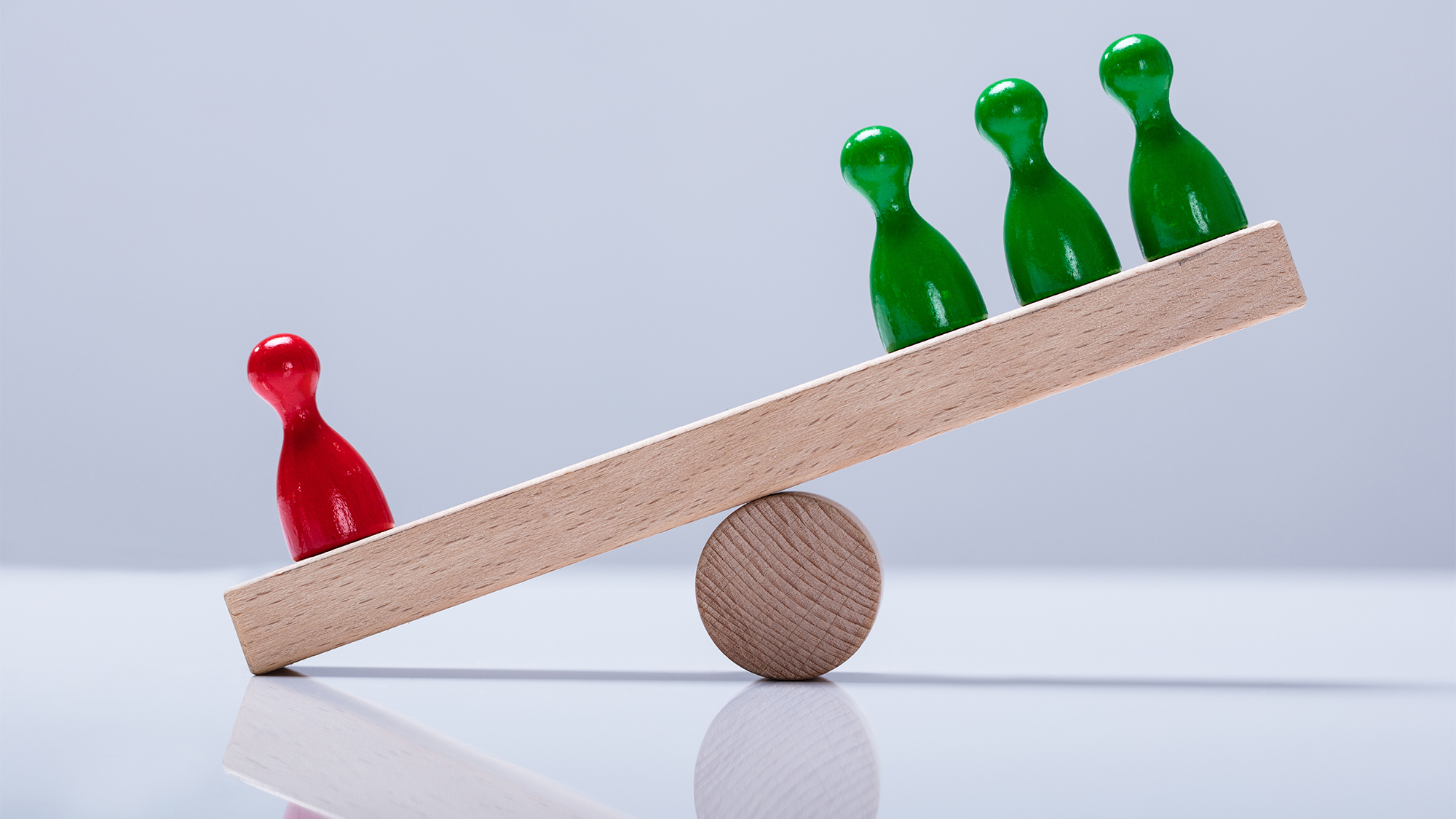 Hoe sta jij tegenover e-health?
[Speaker Notes: Voorstelronde
Ervaringen e-health ophalen
Wat is de behoefte van de deelnemers
Doel training]
Vandaag
Waarom online zorg als cliënt?
E-health, ervaringen van de cliënt
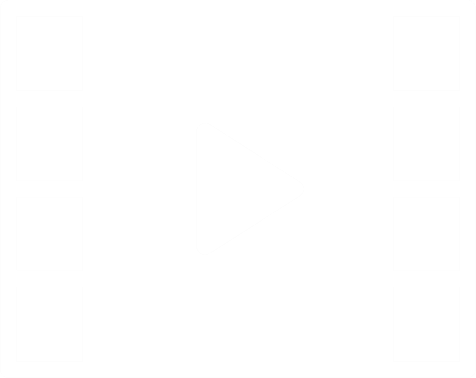 Waarom online zorg als cliënt?
‘Dan ging ik weg bij de behandelaar en bedacht ik me, 
“dat wou ik nog vertellen!”’
‘Je kunt er alle dagen even mee aan de slag gaan.’
‘Je kunt van je afschrijven’
‘Het gaf me het gevoel dat ik meer controle had, ik kon wat doen en hoefde niet te wachten tot we weer gingen praten.’
‘Ik kon nalezen. Daardoor viel soms ineens het kwartje, 
dat was wat mijn hulpverlener bedoeld.’
‘De tips gaven me structuur’
Waarom online zorg als behandelaar?
[Speaker Notes: Inzet van e-health zorgt voor een dynamische werkdag
Een stuk verantwoordelijkheid bij cliënt neerleggen = activeren]
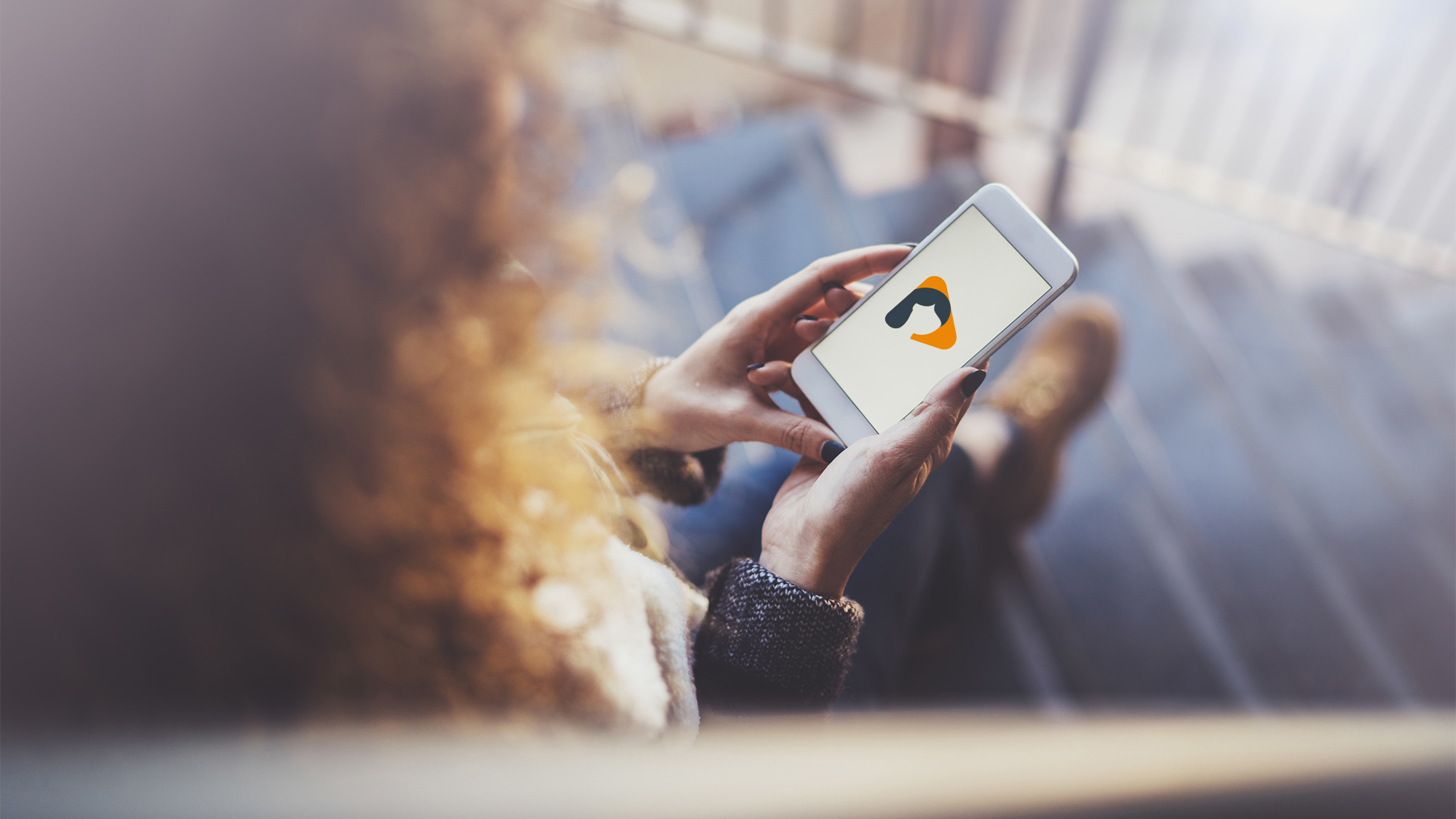 E-health, waarom niet?
[Speaker Notes: Doelgroep bespreken:
Voor welke mensen is het geschikt?
Voor welke doelgroep mogelijk niet geschikt? (verstandelijke beperking, ouderen soms lastig, mensen zonder computer/telefoon)]
E-health, hoe werkt het?
3 platformen
Echte 
omgeving 

Account 
na vandaag
Oefen 
omgeving

Account via 
PRO Praktijksteun
E-learning omgeving

Aanmeldcode via 
PRO Praktijksteun
E-health, hoe werkt het?
[Speaker Notes: Op de echte omgeving werk je op een regionaal platform. Hier werken niet alleen POH-GGZ op, maar ook behandelaren]
E-health, hoe werkt het?
[Speaker Notes: Wat past bij jou en hoe past e-health in jouw gesprekken?
Doe het op jouw manier, vindt uit wat voor jou werkt (laagdrempelig starten)
Eigen tempo
Hoe zou jij het doen: leidend of ondersteunend?
Hoe zou je het aanpakken om iemand te motiveren?
Wanneer bied je e-health aan? (na intake in het begin, verder in behandeling?)  eerst probleem in kaart brengen
Naar patient toe heel laagdrempelig inbrengen: niets moet, alles mag
Module hoeft niet volledig afgerond worden]
E-health, hoe werkt het?
Ga naar de e-learning omgeving en doorloop (zelfstandig thuis):
Opdrachten voer je uit op de trainingsomgeving
https://praktijksteun.training.minddistrict.com
Trainingsaccount voor deelnemers:

E-mailadres + eigen wachtwoord instellen (instructiemail)
https://elearning.training.minddistrict.com
[Speaker Notes: E-learning doorlopen kunnen ze ook thuis doen]
E-health, hoe werkt het?
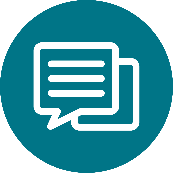 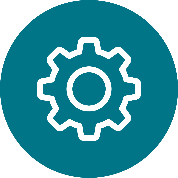 E-health, hoe werkt het?
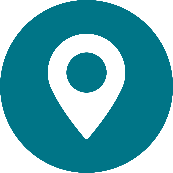 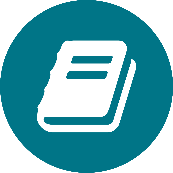 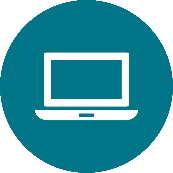 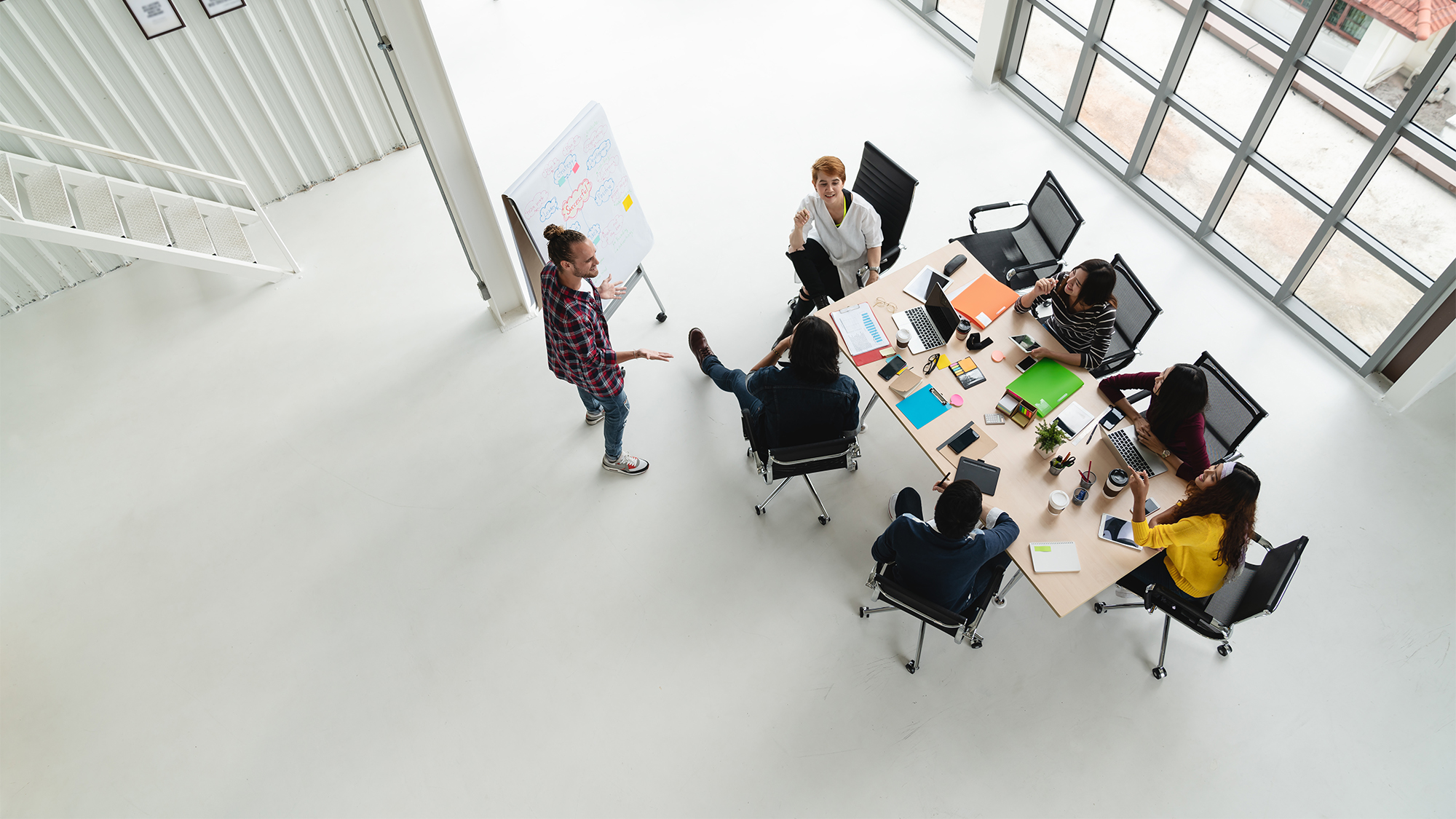 Wat heb je nodig om morgen te kunnen starten?
Overzicht